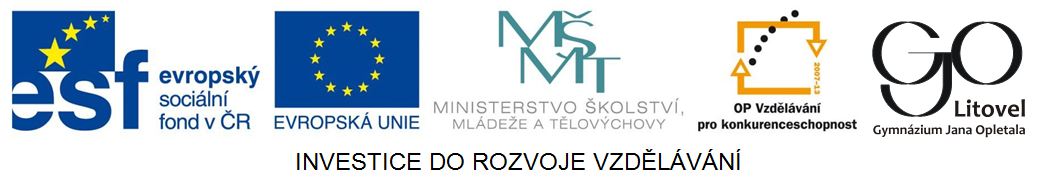 Mollové stupnice s křížky
Mollové stupnice
mají půltón mezi 2. - 3. a 5. - 6. stupněm
od durových stupnic se liší malou tercií
název stupnice zapisujeme malými písmeny

základní stupnicí je  a moll (půltóny: e-f a h-c),
nemá žádné předznamenání



       1.         2.          3.         4.          5.         6.         7.         8.
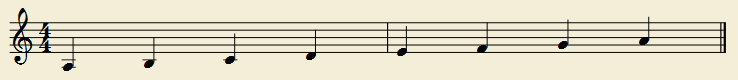 Odvozování mollových stupnic s křížky
novou stupnici stavíme vždy na 5. stupni předešlé stupnice
Příklad:
a moll je bez předznamenání, hledáme stupnici, která má jeden křížek → a h c d e f g a (na 5. stupni a moll začíná stupnice e moll, která má 1 křížek)
aby bylo dodrženo pořadí půltónů (2.-3., 5.- 6.st), v nové stupnici vždy zvyšujeme 2. stupeň 
Příklad: 
e moll: e fis g a h c d e
Odvozování moll stupnic s křížky
Předznamenání
předznamenání stupnic a tónin píšeme souhrnně na začátku každého řádku not v pořadí křížků tak, jak jdou za sebou
a moll – bez předznamenání



e moll – 1 křížek (fis)
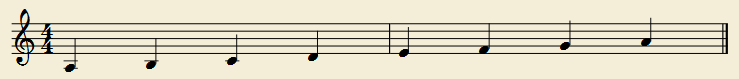 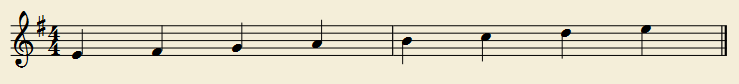 h moll – 2 křížky (fis, cis)



fis moll– 3 křížky (fis, cis, gis)



cis moll– 4 křížky (fis, cis, gis, dis)
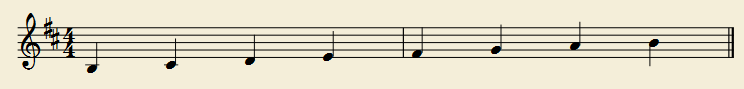 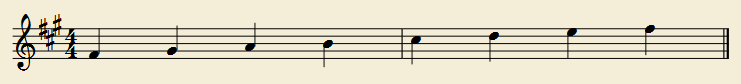 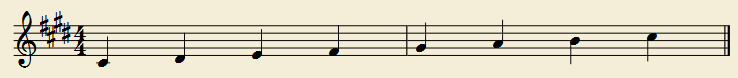 gis moll - 5 křížků (fis, cis, gis, dis, ais)



dis moll – 6  křížků (fis, cis, gis, dis, ais, eis)


ais moll - 7 křížků (fis, cis, gis, dis, ais, eis, his)
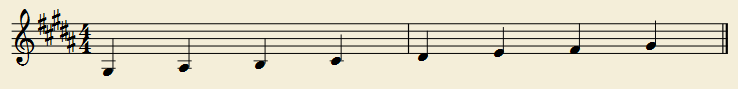 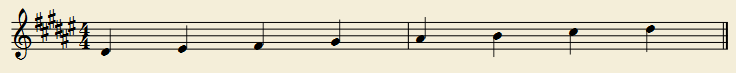 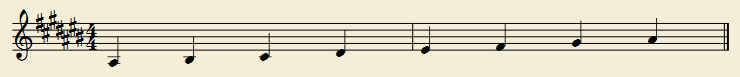 Nezapomeňte
pořadí křížků ve stupnicích je:
fis, cis, gis, dis, ais, eis, his
pořadí mollových stupnic s křížky zachycuje tzv. kvintový kruh (stupnice se staví na 5. stupni –kvinta)
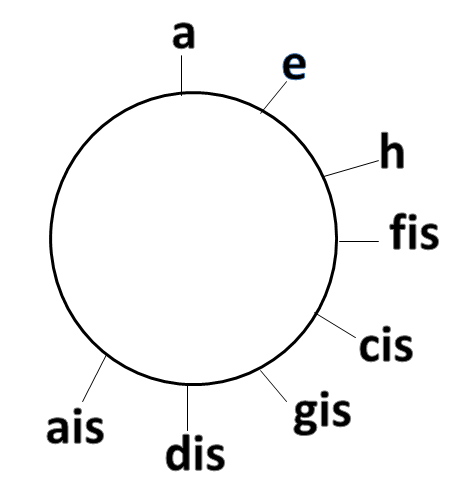 Zdroje:
ZENKL, Luděk. ABC hudební nauky. 6. vyd. Praha: Editio Supraphon, 1991, 197 s. ABC (Editio Supraphon). ISBN 80-705-8284-7.

Notové zápisy jsou vlastním dílem autora. Jsou provedeny pomocí freeware programu MuseScore. Dostupný pod licencí Download for free na www:
   < http://musescore.com/>